新生鐸夫與摩爾維亞教會
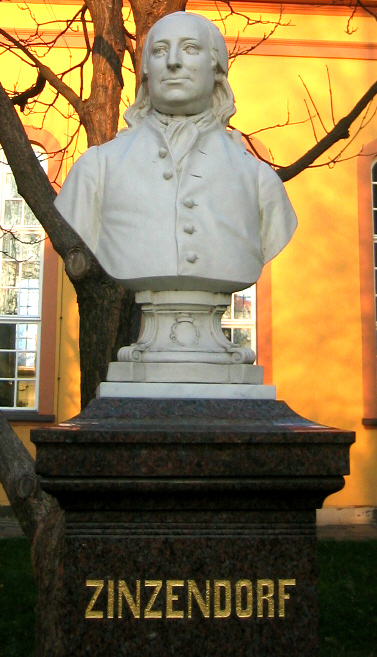 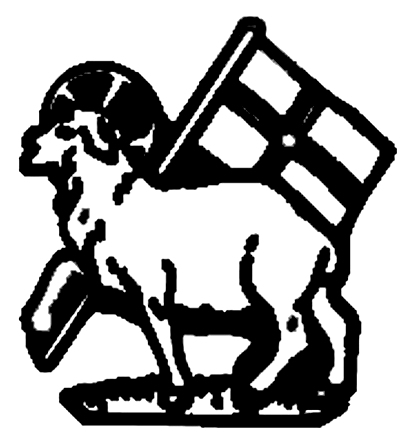 新生鐸夫（Zinzendorf   1700~1760年）的幼年
生於1700年生於德國的德勒斯登（Dresdon），父母皆為敬虔的基督徒。

父親為一奧地利貴族，父親與施本爾是好友，在新生鐸夫出生後六週便去世，臨終時將抱在手中的孩子奉獻給主。父親去世後，母親改嫁，新生鐸夫便由外祖母格斯杜夫（Gersdorf）男爵夫人和姨媽韓莉塔（Henrietta）扶養長大。

格斯杜夫與韓莉塔夫人十分敬虔愛主，不僅經常閱讀聖經，並且將家打開接待施本爾、富朗開等敬虔派人士。在環境的薰陶之下，新生鐸夫自幼就將自己奉獻給主，渴慕作基督耶穌忠心的奴僕。
新生鐸夫（Zinzendorf）的成長(1)
十歲時，新生鐸夫被送到當時德國敬虔運動的中心─由富朗開所開設哈勒的預科學校（Padagogium）接受教育。

同學成立了「芥菜種會」，目的是注重個人內在敬虔生活及外在世界的宣道工作。以三件事彼此相約：（一）以和善待眾人，（二）為眾人謀福利，（三）使人歸向神和基督。 

預科學校畢業後，新生鐸原本要繼續進入哈勒大學就讀。在伯父的干涉下，新生鐸夫轉往了路德宗的大本營─威騰堡大學修習法律。
新生鐸夫（Zinzendorf）的成長(2)
被一幅描寫耶穌受難的畫「看哪！這人」（ecce homo）所深深吸引。畫下方有一行拉丁文小字：「為你，我捨一切；為我，你捨何情？」。基督受死的愛，使得他立志一生為主而活。


1721年他正從巴黎遊學回來，被德國的薩克森尼（Saxony）王侯聘為顧問（Counsellor of State）
摩爾維亞教會的起源
摩爾維亞和波希米亞（Bohemia），乃是奧地利（Austrian）帝國西北的兩個省份，與德國的薩克森（Saxony）接界。

波希米亞改毅領袖約主護村胡司（John Huss），因講福音而被焚燒的時候（1415年）

那些仍然忠心于福音的人（多是約主護村司的工作和殉道忻興起的）就聚集在波希米亞東北部，肯瓦（Kurlwald）山谷中的一個村莊裏。在那裏他們有一段時間可以比較平安地生活。

1457年，他們被稱為‘基督之律法的弟兄們。’當他們的教會組成之後，被稱作‘聯合弟兄會’或‘合一的弟兄們’ （United Brothren）。
摩爾維亞教會的逼迫
1515年，就是更正教在德國起頭的時候，教皇和皇帝聯合起來攻擊他們，差不多把他們全部消滅。

1548年，皇帝的敕令把數個人趕到波蘭，在那裏他們成立了一個大而興旺的教會。

1620年，在百拉格（PraSue）地方流血的那天，有二十七位作領袖的貴族被處死。以後繼有六年之久波希術亞一直是流血的地方，有三萬六千個家庭離開了那裏，人口從三百萬減到一百萬。
新生鐸夫與摩爾維亞教會的關係
摩爾維亞教會經過了幾世紀的逼迫，許多人用他們的血，印證了所作的見證。他們遭監禁、受苦待、被充軍，使他們拋棄本土本鄉，逃到德國去避難·主為他們預備了一個避難所，在那裏他們的教會又得以更新過來……

十七世紀時，他們大遭逼迫，輾轉逃往波蘭、德國等地避難。1722年，在大衛基利司新（Christian David）的引介下，這班摩爾維亞的弟兄們，來到了新生鐸夫的莊園避難 -。

新的避難所取名為紇仁護特「意 : 主護村」（Herrnhut），並在此安居生活。起初這裏多為摩爾維亞的弟兄們。
摩爾維亞教會的危機
內患 : 路德派、敬虔派、加爾文派、甚至士文克斐爾等派受逼迫的信徒，都到這裡來尋覓居所。因著人數日益增多，許多關於主餐、浸禮、宗派等道理上的分歧也愈演愈烈。

外憂 : 宗教敵對的勢力也逐漸利用政府開始逼迫移民，沒收他們的財產，並且新來的人一被發現，就立刻被下在監中；甚至連那些幫助移民逃到封地來的人，都要受到嚴厲的處罰。
摩爾維亞教會的轉機
1727年新生鐸夫辭職，全職來照顧及處理摩爾維亞教會。

1727年8月13日，新生鐸夫宣佈有一次大擘餅聚會，  於是揭開了復興的序幕。

那一天，每一個人都覺得需要和別人沒有間隔地重新聯合起來。當他們唱第一首詩歌的時候，有些人就被聖靈大能所感，起來認罪、悔改，如此直等到晚餐時，眾人的心都俯伏了下來，然後被聖靈高舉，接著聖靈大大的澆灌他們。
摩爾維亞教會復興後
在聖靈大能工作的時候，學得三個大的原則：

（一）教會存留在地上只是為著擴展主國度的事工上有份；

（二）每一個肢體必須受訓在擴展主國度的事上有分；

（三）個人對基督之愛的經歷，是使人適合於這事的能力。對於這些原則，弟兄們一直是忠實的。
摩爾維亞教會的佈道工作(1)
1731年，新生鐸夫到哥本哈根（Copenhagen）去參加丹麥王的加冕典禮。

西印度群島（West lndies）來的奴隸，名叫安頓（Anton）。從他那裏，新生鐸夫得知西印度群島奴隸的情形。他又遇見兩位因丹麥人伊及德（Egede）佈道而悔改的格陵蘭人。

1732年多白爾(Leonhard Dober) 及尼赤曼(David Nitschmann)前往西印度群島傳道。

1733年大衛(Christian David) 及其他數人前往格陵蘭傳道。
摩爾維亞教會的佈道工作(2)
新生鐸夫個人佈道工作 :

1738~1739年 在西印度群島。
1741年 在倫敦。
1741年12月 在紐約 – 在賓夕法尼亞州開闢地方 , 命為伯利恆 – 後來成了摩爾維亞教會的大本營。
摩爾維亞教會的佈道工作(3)
紇仁護特「主護村」（Herrnhut）成了宣教事工中心。
他們每五十八個人當中就有一位宣教士被差派。
不但傳遍歐洲各國，也傳到美國南北，甚至傳到亞洲和非洲許多拜偶像的民族中。 
在聖靈的引領下，由二十四位弟兄、二十四位姊妹輪流的二十四小時守望的禱告，從此就差送出去許多傳道人，特別是到別的傳道人不去的地方，而且比任何地方都送得多。神借著他們建立守望的禱告，那是一七二七年。教會歷史學家後來發現，守望禱告一共維持了一百年。
摩爾維亞教會帶來的影響
衛斯理約翰和他兄弟衛斯理查理（Charles Wesley） 

懷特腓喬治（George Whitefield） 

克理威廉（William Carey） 

屬靈的詩歌，大部分是新生鐸夫受到靈感而寫的。他是那一時代最有名的聖詩家，被人稱作德國聖詩王子。
反思
今天的基督教有不少的宗派，有需要放下各人的“成見” ，來彼此溶合呢?

你覺得今天在教會中，有否潛在“合不來”的危機呢?如何解決呢?

敬虔主義加上摩爾維亞教會的美好見證，復興了當時的時代 ，他們能夠成功的原因，有哪些需要學習呢?

在新生鐸夫身上有哪些需要學習呢?